Adult Outplant Site Improvement Update
Jeremy Appt Technical Lead CENWP EC-DG 
David Leonhardt  CENWP PM-E
July 23, 2013
Sites Above Detroit Dam
Collection Facility: Minto

Gordon Road Site – located in North Santiam sub-basin at relatively lower position, commissioning complete, evaluation of release pipe ongoing

USGS Site – located in Breitenbush sub-basin at lower position, commissioning complete, evaluation of release pipe ongoing

Villa Maria Site - located in Breitenbush sub-basin at upper position, commissioning not complete, dynamic channel morphology has eliminated plunge pool, no consensus on release into riffle, evaluation of upper basin strategy ongoing, search for another upper basin site also ongoing
Coopers Ridge
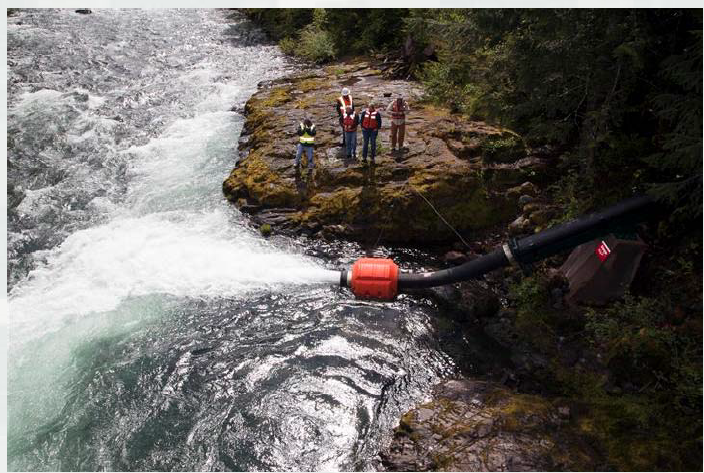 USGS Site
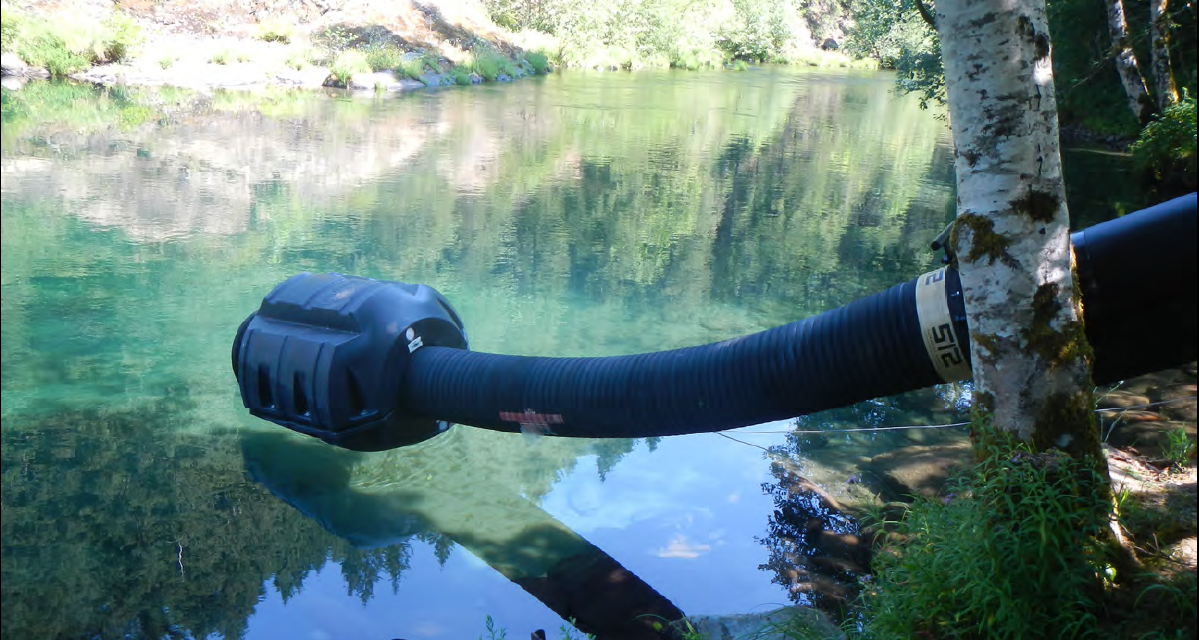 Villa Maria
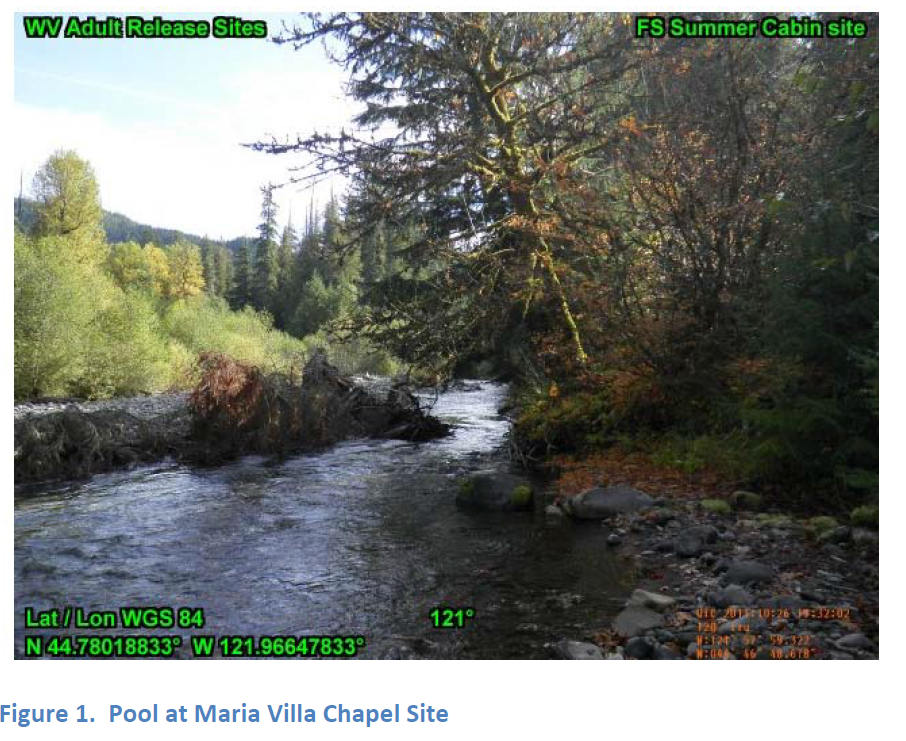 Oct 2011

Pool no longer exists, release point upstream of leaning tree
Sites Above Foster Dam
Collection Facility: Foster

Riverbend County Campground – located in South Santiam sub-basin at relatively lower position, currently run as primary use site by ODFW, no improvements made by USACE

Gordon Road– located in South Santiam sub-basin at upper position, commissioning complete, evaluation of release pipe ongoing
Gordon Road
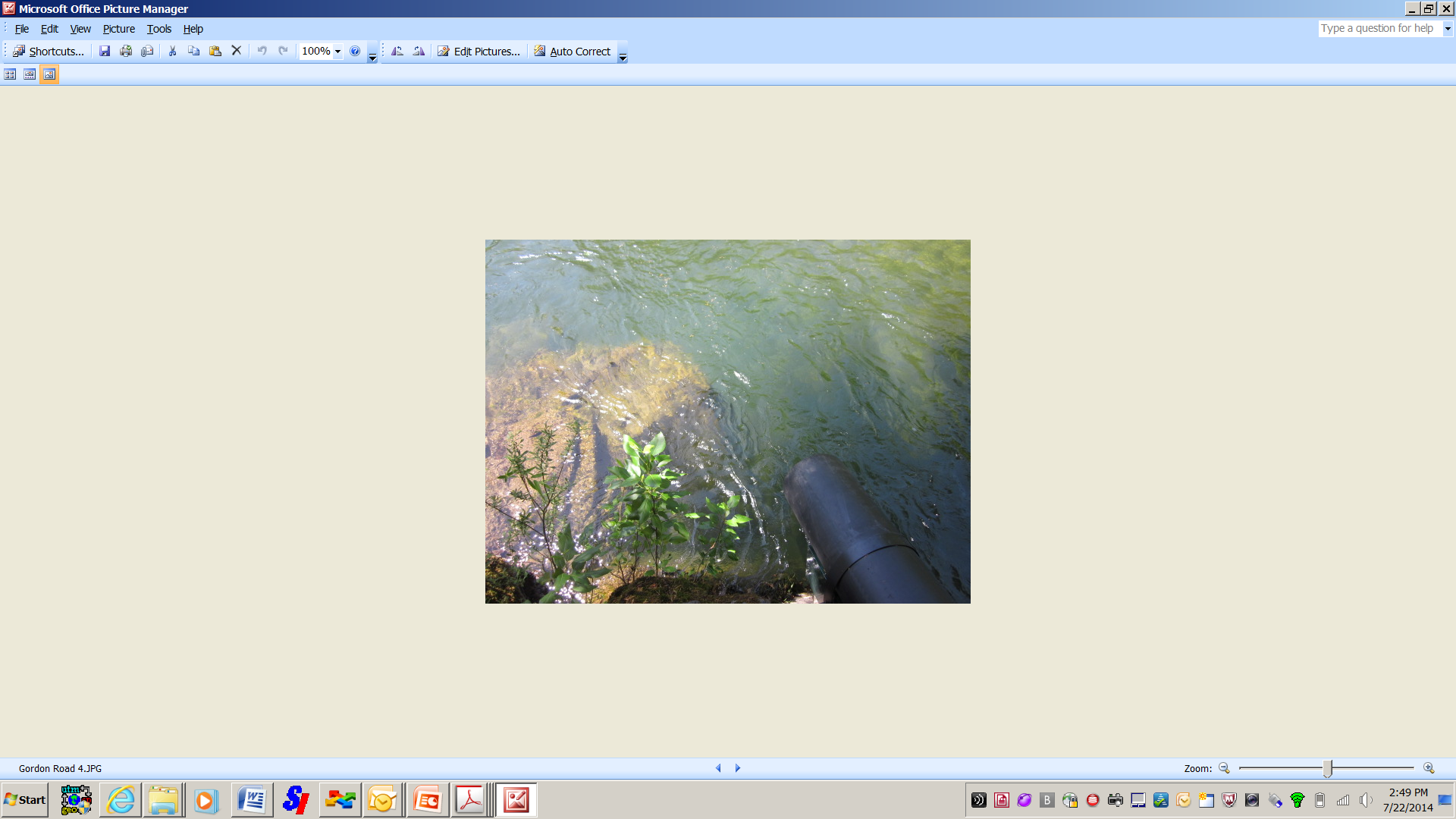 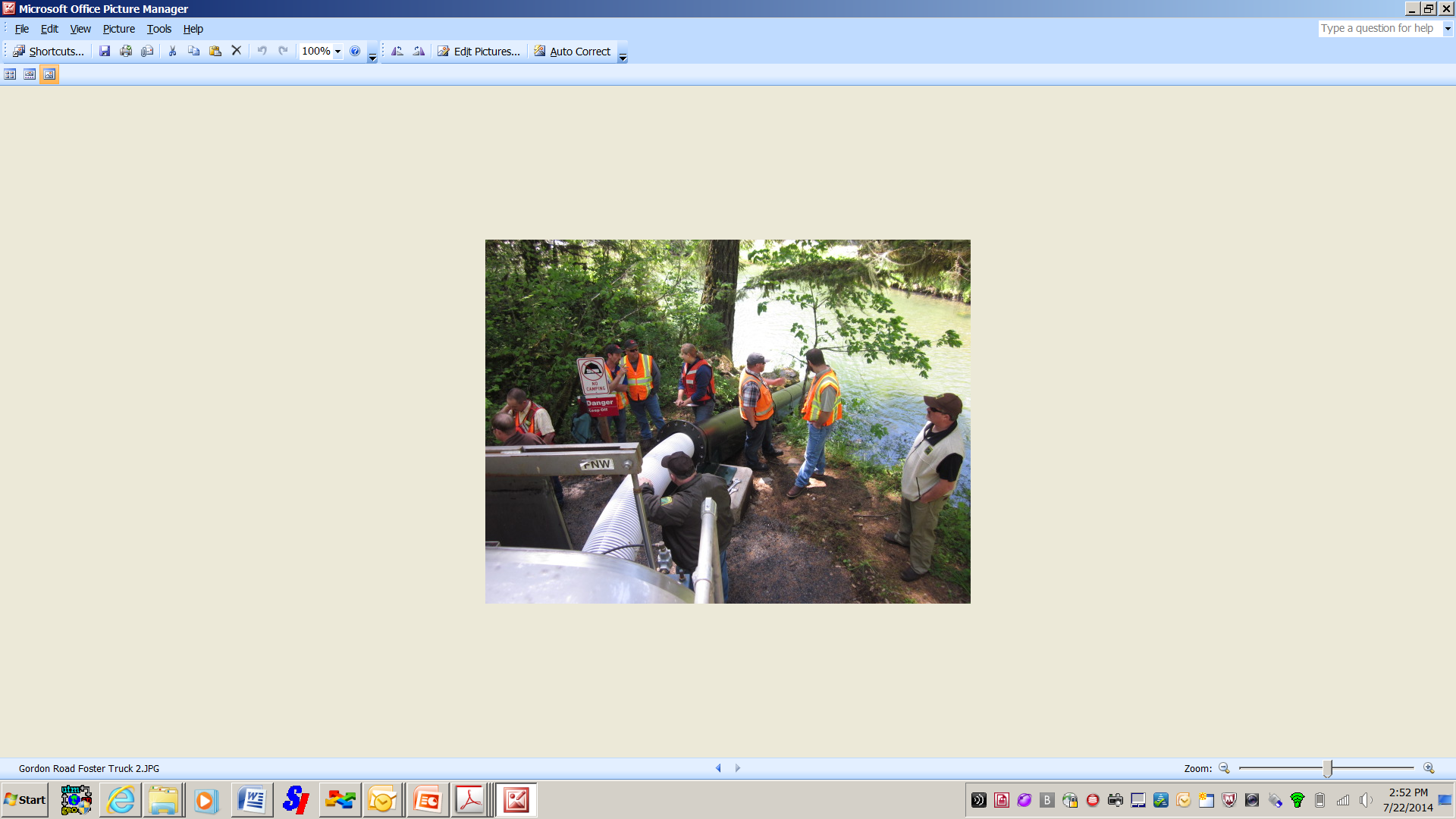 Sites Above Cougar Dam
Collection Facility: Cougar Creek

Slide Creek Campground – Existing use, no improvements, access agreements acquired.

Hard Rock – Existing use, no improvements, access agreements acquired.

Homestead– located in McKenzie sub-basin in upper position, commissioning complete, however release pipe needs improvement
Homestead
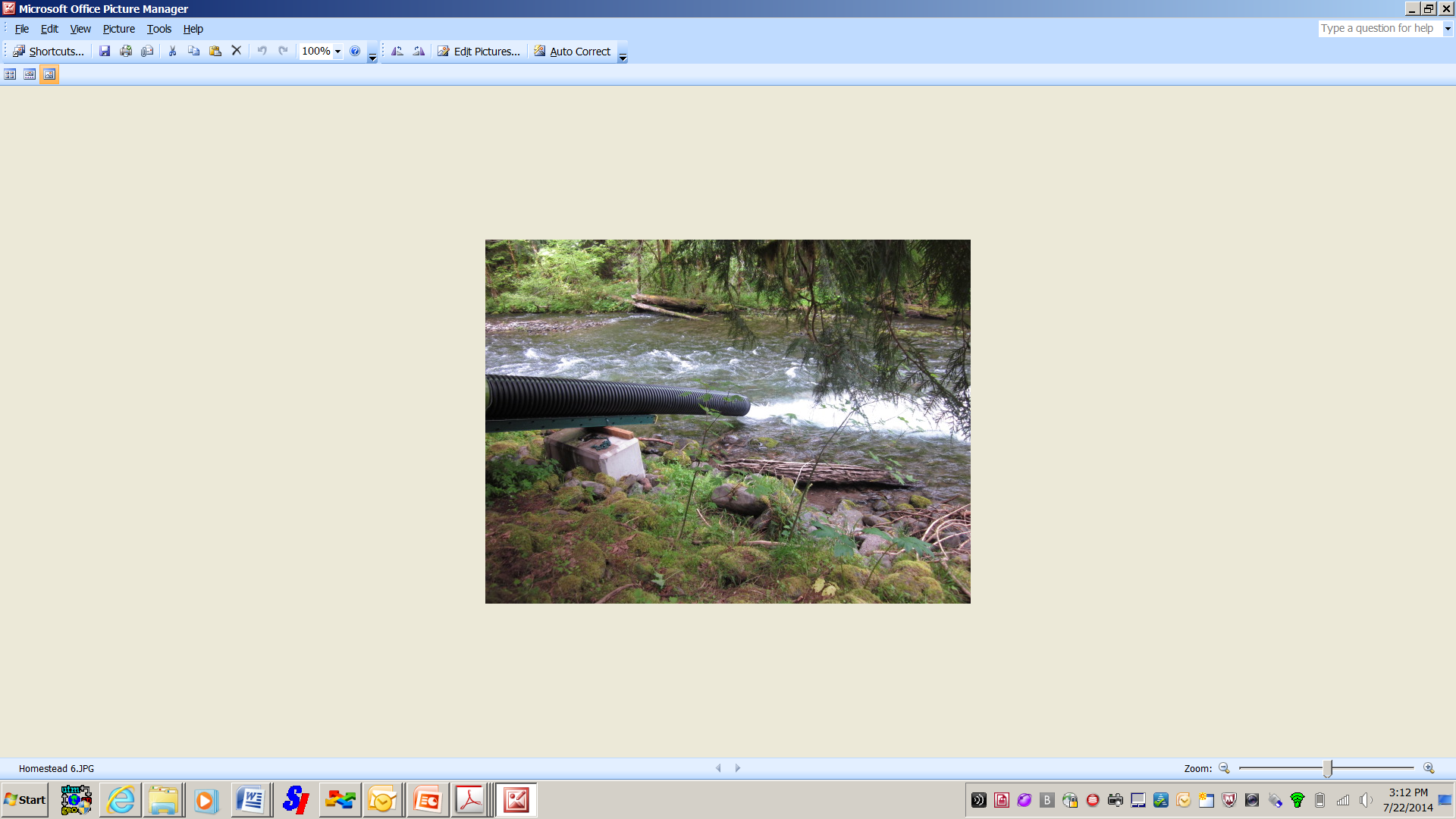 Sites Above Dexter/Fall Creek Dams
Facilities: Fall Creek collection and Willamette Hatchery

Gold Creek– located in Middle Fork Willamette sub-basin in upper position, truck ramp only, commissioning pending

Alt Site #1 – Located in the North Fork Willamette sub-basin in upper position, truck chute release, commissioning complete
Alt Site #1
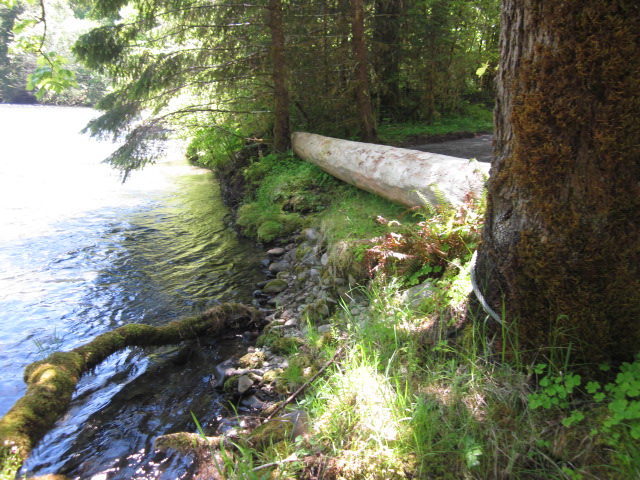 Gold Creek Truck Ramp
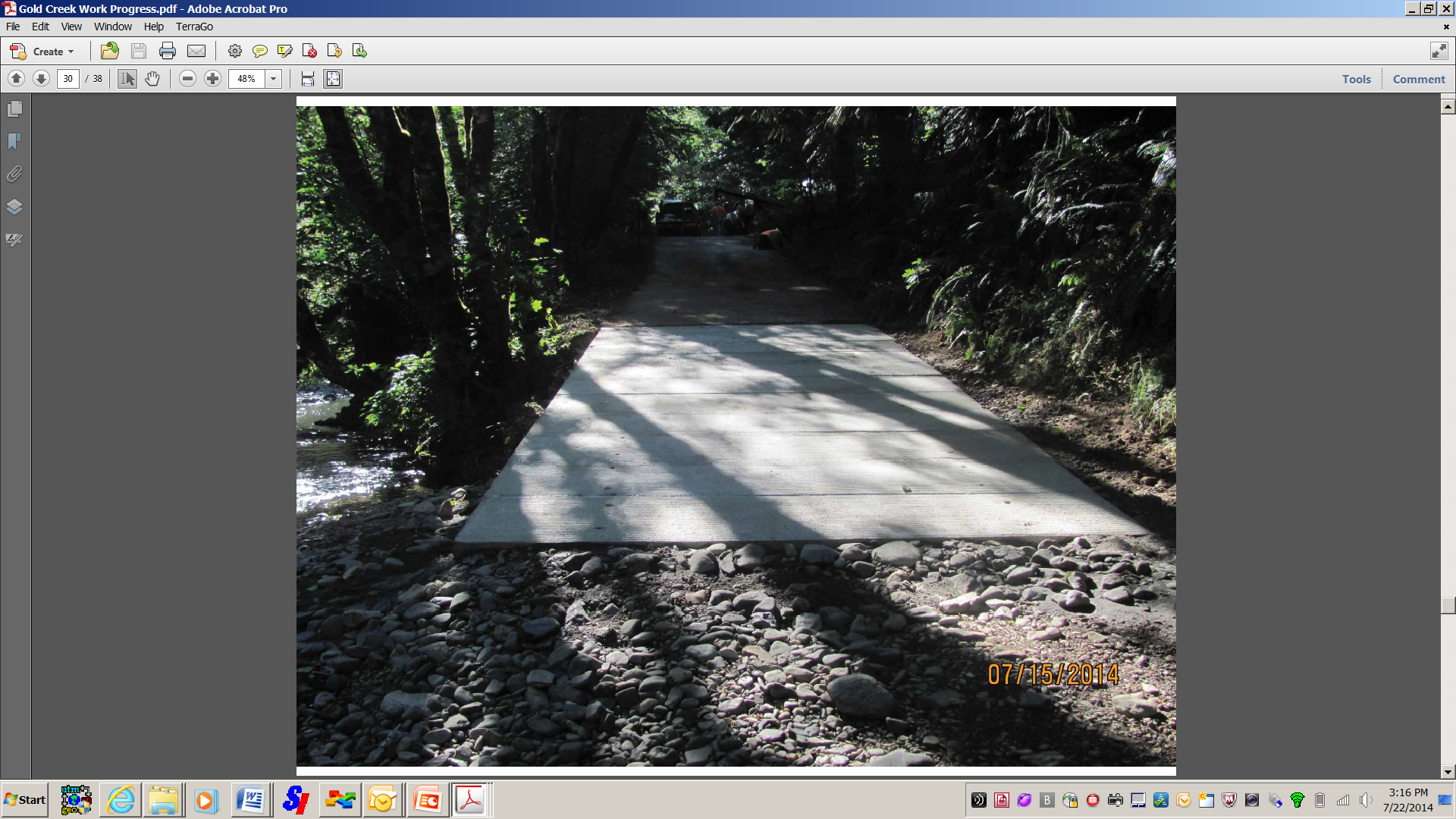